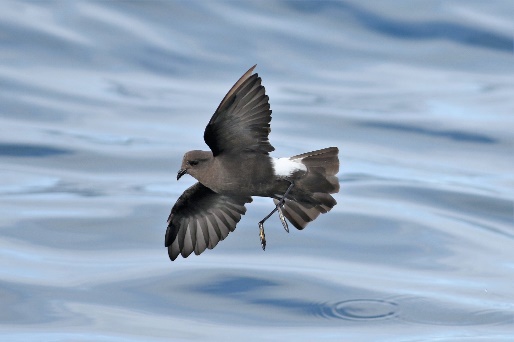 SEABIRDS 101WITH A SPECIAL FOCUS ON THE SEABIRDS OF STELLWAGEN BANK NATIONAL MARINE SANCTUARY
Mariners Superb

Presented by Wayne R. Petersen
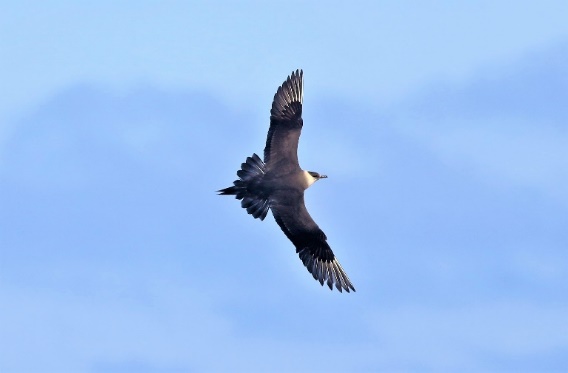 Some seabird factoids?
True seabirds spend most of their lives at sea on the open ocean
Many seabirds only come to land to nest
All seabirds have webbed feet
Many seabirds are mainly dark or some combination of dark and white in color
Many seabirds are colonial nesters, often on remote ocean islands
Many seabirds are long-lived and take a long time to reach maturity
Many seabirds are highly migratory and are exceptional navigators
Examples of seabirds include shearwaters, petrels, gannets, gulls, terns, jaegers, and alcids
Seabird Characteristics and Adaptations
Long wings for sustained gliding (shearwaters, albatrosses)
Counter-shading to increase foraging efficiency in surface divers (e.g. alcids)
Eyes frontally located in plunge divers (gannets)
Salt glands for excreting excess salt in blood
Acute sense of smell, especially in tube-nosed species
Low reproductive rate and long maturation period
Often complex plumages (jaegers, gulls)
Long, slender wings for sustained gliding:Cory’s Shearwater
Counter-shading increases foraging efficiency:Thick-billed Murre
Eyes frontally located in plunge divers:Northern Gannet
Tubular nostrils associated with salt glands and olfactory ability:Northern Fulmar
Complex plumages and long maturation period:  Northern Gannet
Polymorphism common in some species:Parasitic Jaegers
Seabird Foraging Strategies
Surface feeding by skimming (storm-petrels)
Surface feeding by swimming (phalaropes)
Diving from surface (shearwaters, alcids)
Plunge diving from air (gannets, terns)
Kleptoparasitism (jaegers)
Scavenging (fulmars, kittiwakes)
Skim feeding:Wilson’s Storm-Petrels
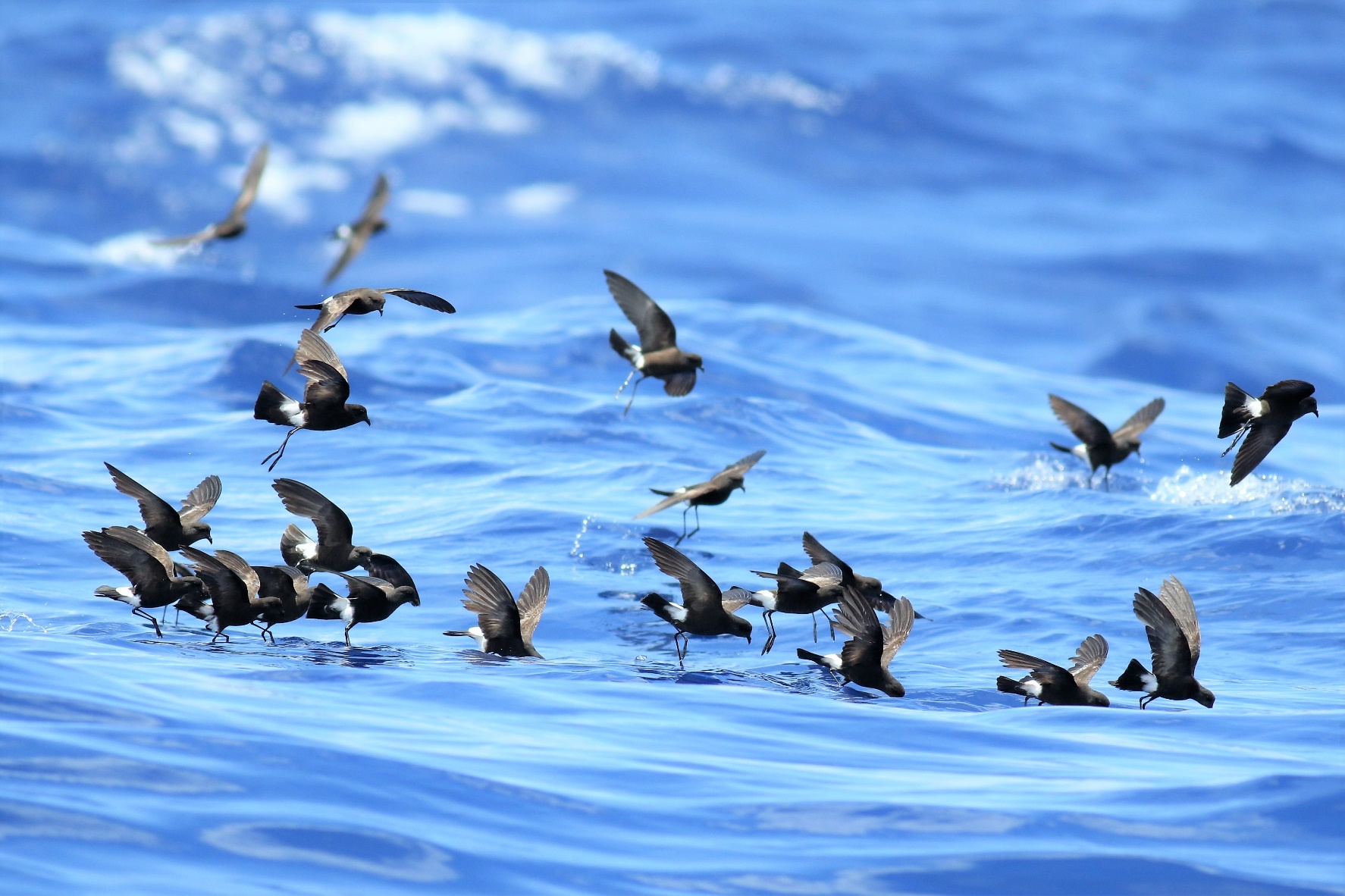 Surface feeding and dipping with bill:Red-necked Phalaropes
Surface diving using wings for propulsion:Razorbill
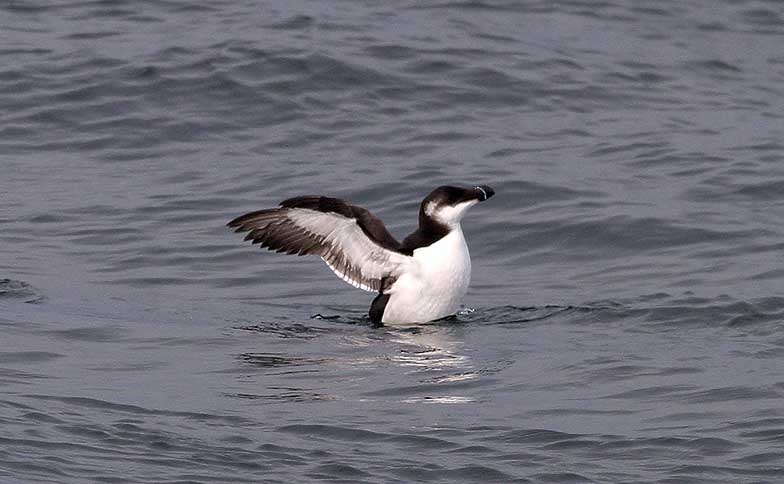 Plunge diving by gannets and terns:Northern Gannets
Kleptoparasitism:Parasitic Jaeger pirating from a Laughing Gull
Scavenging behind fishing vessels:Herring and Great Black-backed Gulls
Stellwagen Bank National Marine Sanctuary
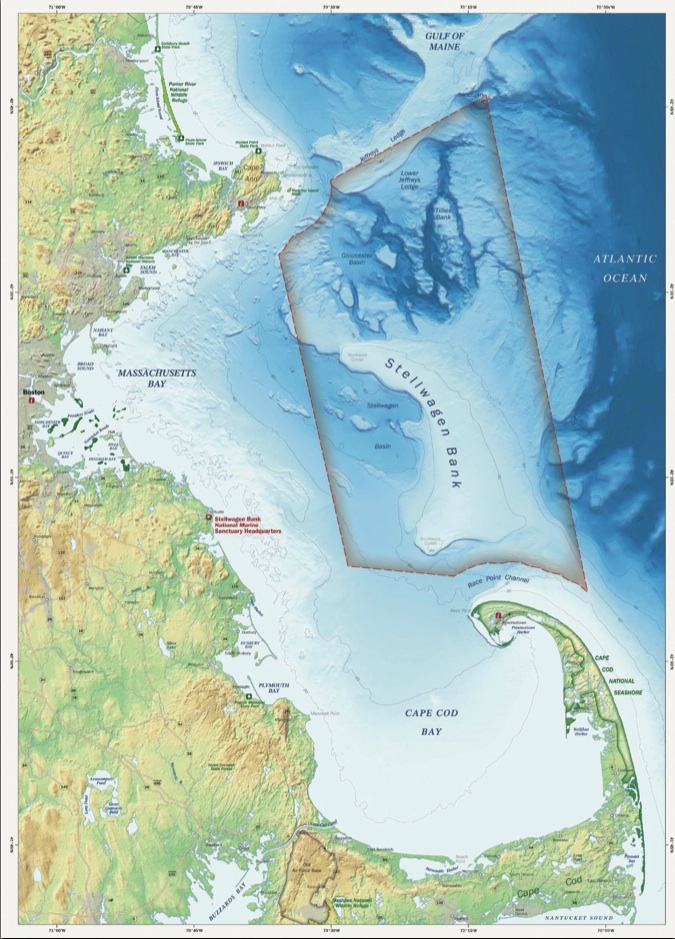 -842 Square miles of protected ocean

-Hotspot for prey abundance in the 
Gulf of Maine

-Combination of geology, ocean currents, 
cold oxygen rich water

-One of the most intensively used whale 
habitats in the Northeastern US

-50+ species of birds use the sanctuary,
In addition to fish, whales, turtles
What makes Stellwagen Bank Special?
Abundance of food
Surface temperature and salinity
Nutrient availability (nitrates, phosphates)
Bottom contours that produce upwelling
Ocean fronts and areas of convergence
Commercial fishing activity
Presence of marine predators
Ocean Circulation Patterns
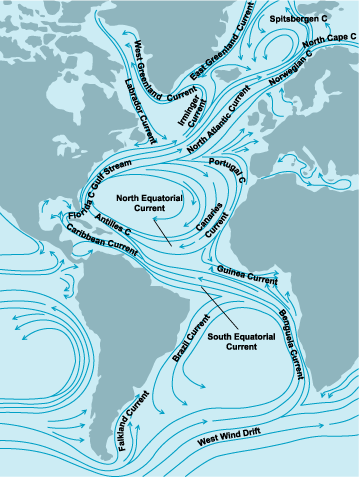 The Cast of Characters
Who are some of the players and where are they from?
Southern Hemisphere
Great Shearwater 
Sooty Shearwater
Wilson’s Storm-Petrel 
South Polar Skua
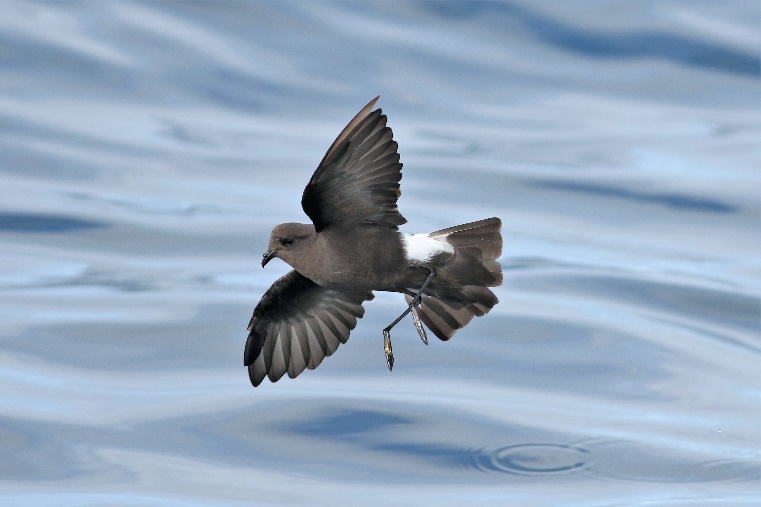 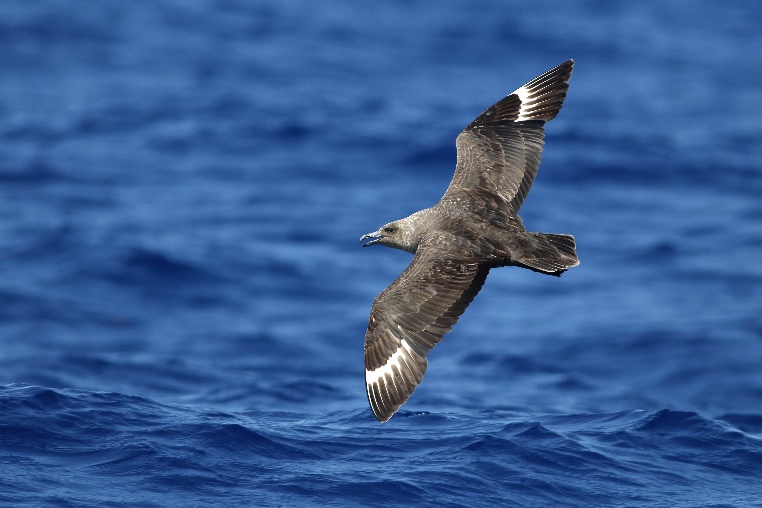 Eastern Atlantic Ocean
Cory’s Shearwater 
Manx Shearwater
Great Skua
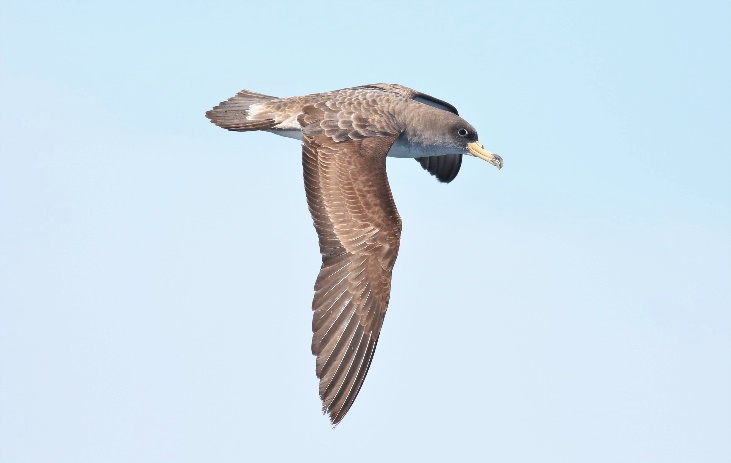 North Atlantic Ocean
Northern Gannet 
        Black-legged Kittiwake
Leach’s Storm-Petrel 
                              Atlantic Puffin
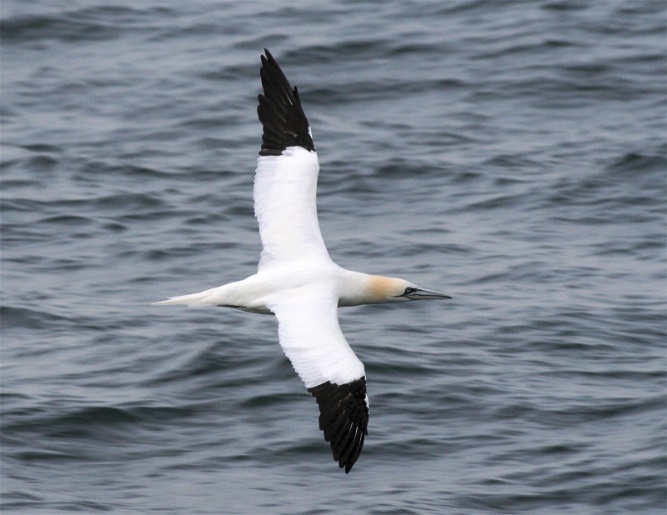 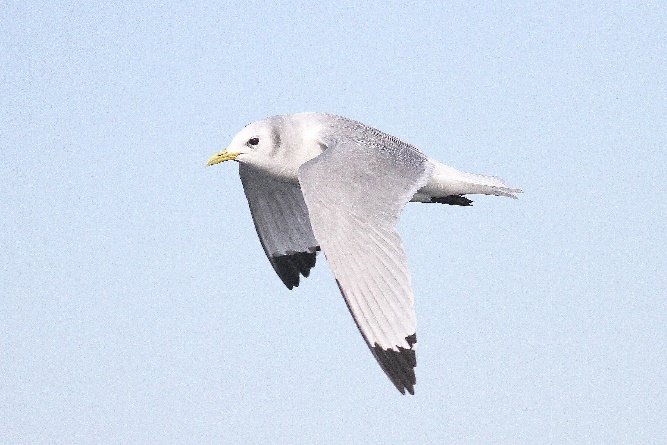 Circumpolar Arctic
Arctic Tern 
                Long-tailed Jaeger
Parasitic Jaeger                     
                         Sabine’s Gull
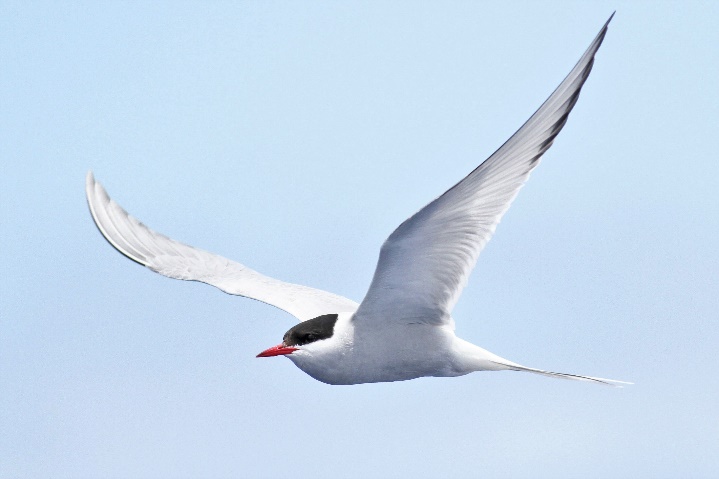 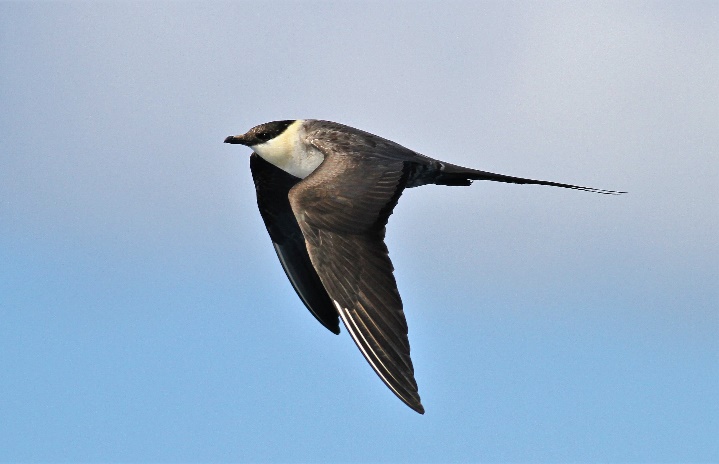 Seabird Conservation
An increasing problem worldwide…
Oil Spills
Gill Net and Long-line Fishing Entanglement
Ingestion of Plastics and Other Ocean Toxics
Climate Change
Acknowledgement and thanks to the following individuals for information and the use of images.
Peter Flood				
Wayne Petersen
Anne-Marie Runfola
Anne Smrcina 
Kate Sutherland